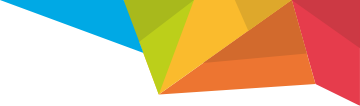 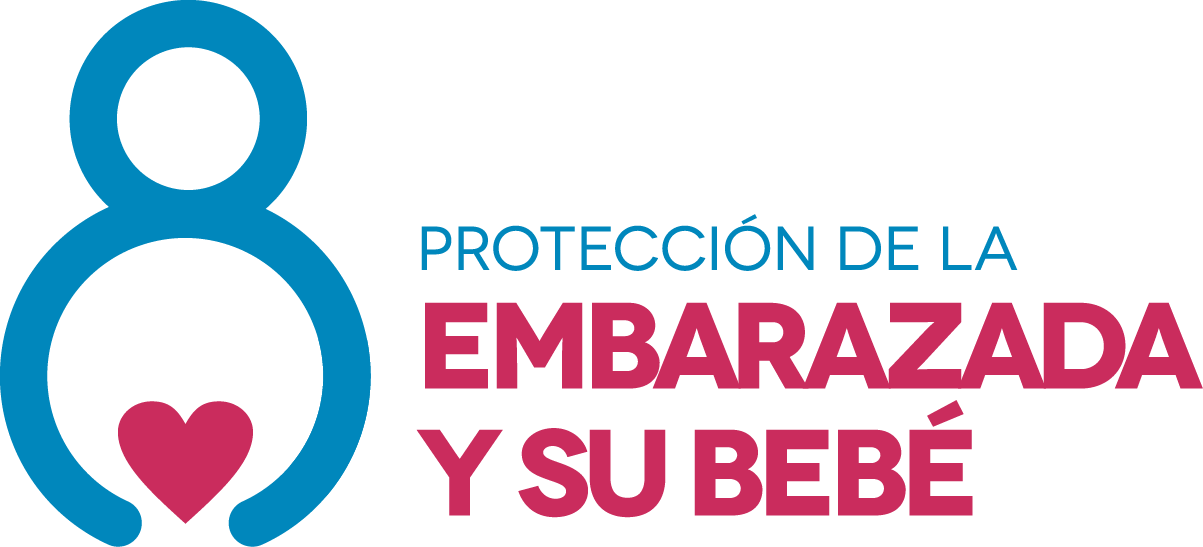 Gobierno de la Provincia de Córdoba - Argentina
03 de mayo de 2021
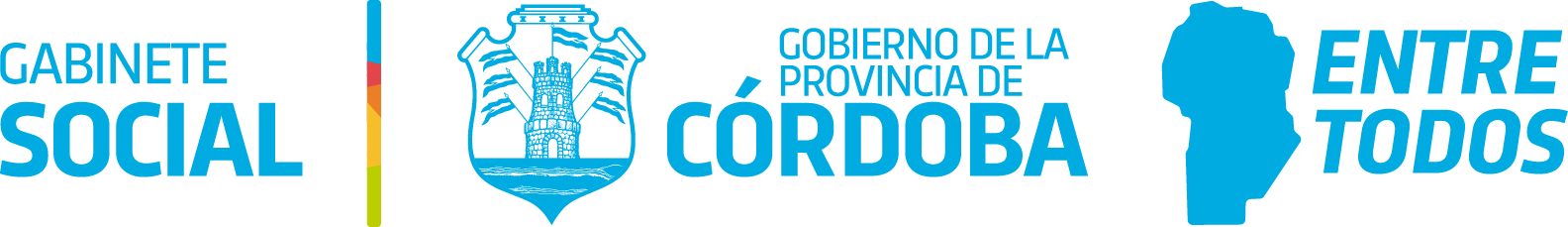 1
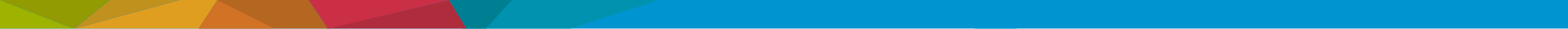 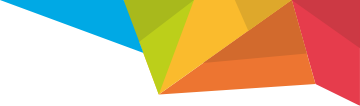 Acompañar en la trayectoria de salud integral a mujeres embarazadas sin obra social, niñas y niños hasta los 45 días de edad.
Objetivo
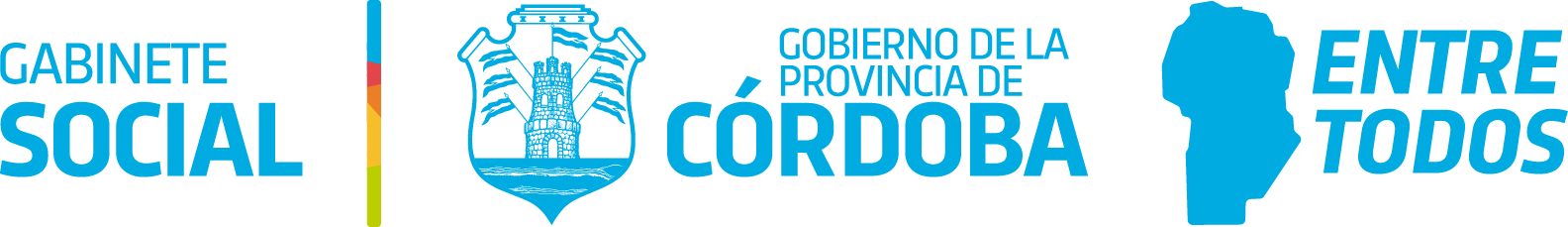 2
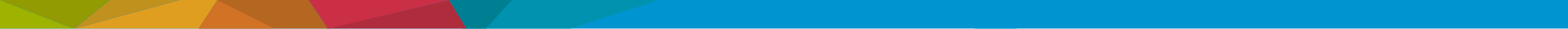 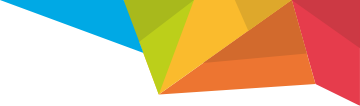 Garantizar el control prenatal en todas las embarazadas.
Prevenir y diagnosticar las complicaciones que pudieran ocurrir durante la etapa del embarazo para su derivación y tratamiento oportunos.
Vigilar el crecimiento y vitalidad del bebé.
Preparar a la embarazada física y psíquicamente para el momento del parto. 
Garantizar que toda embarazada y recién nacido/a sean atendidos/as en una institución adecuada a su condición, de manera segura y respetada.
Objetivos específicos
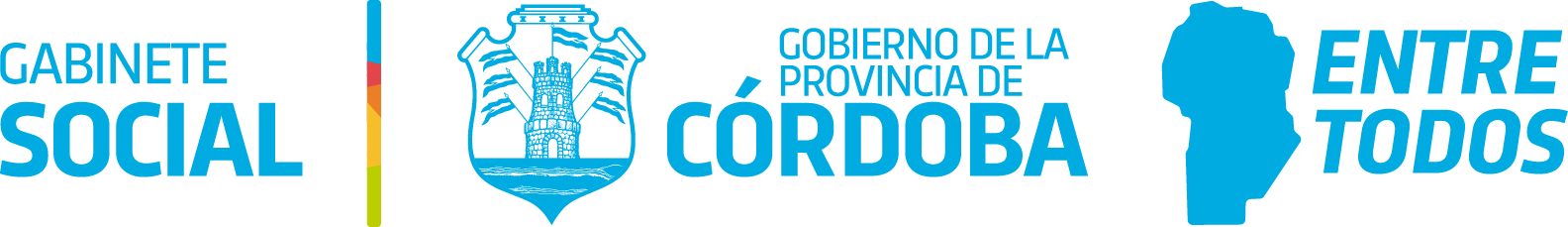 3
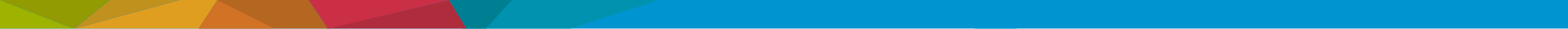 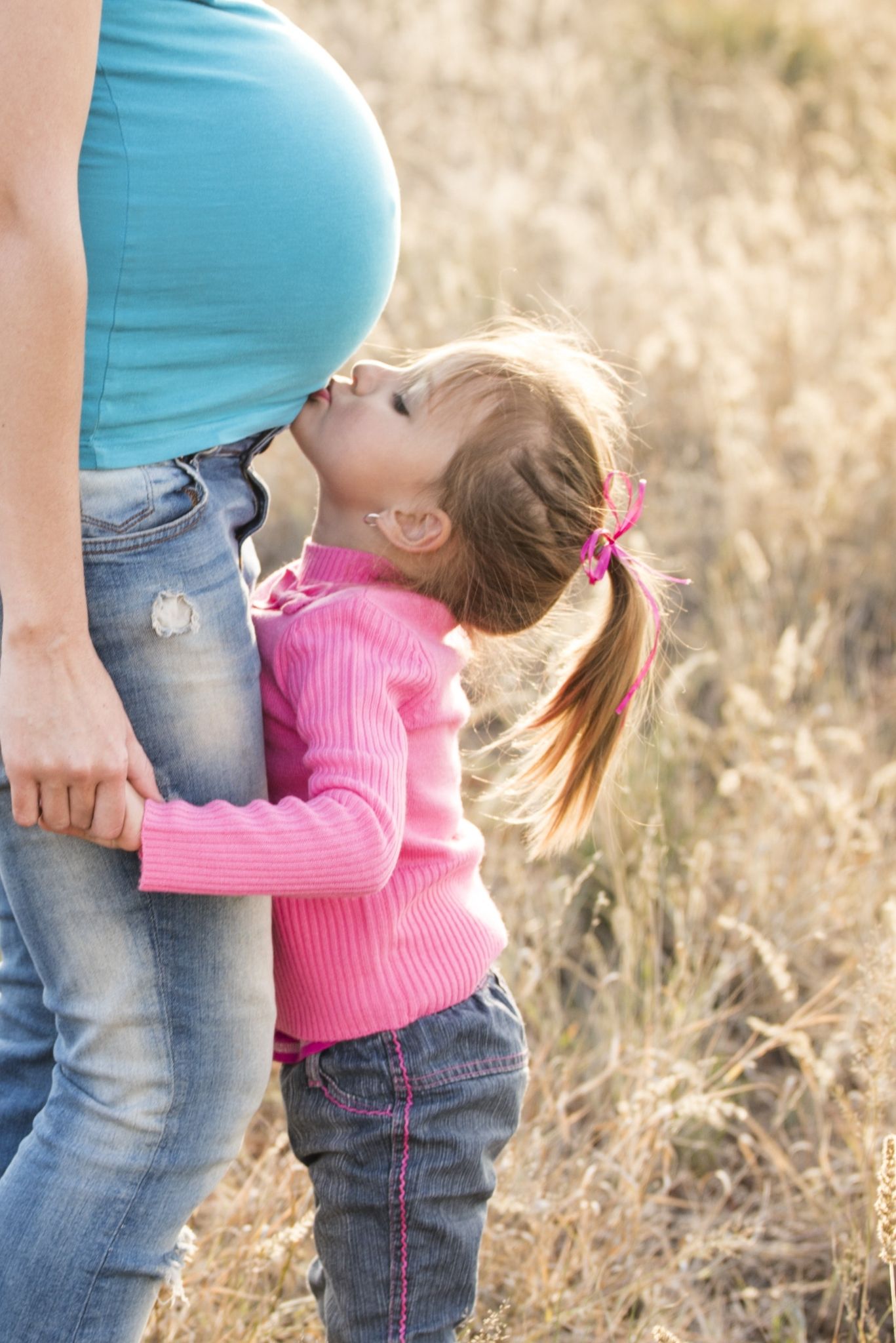 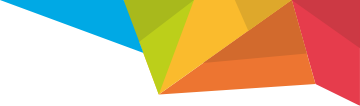 Destinatarios/as
Embarazadas sin obra social
Puérperas
Niños y niñas hasta 45 días de edad.
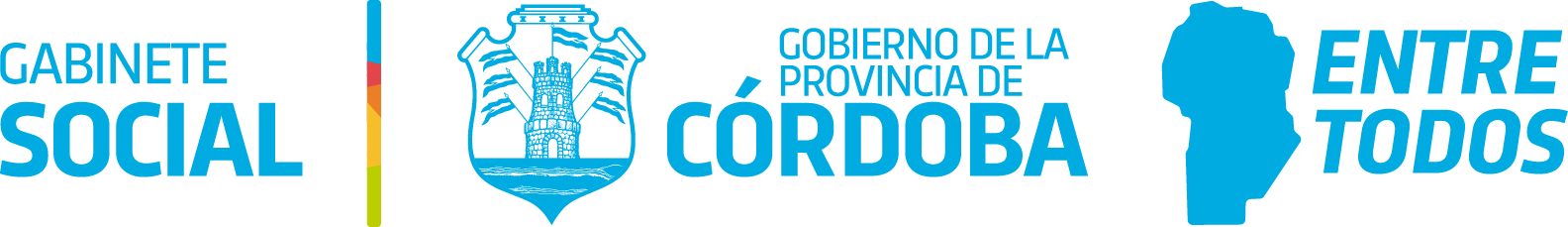 4
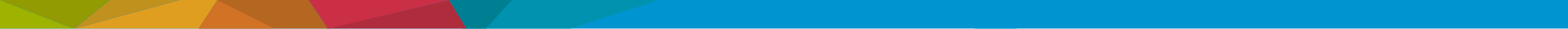 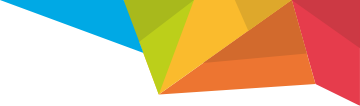 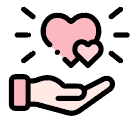 Asignación de $10000 por única vez.


Controles de embarazo completos -incluyen estudios complementarios-.


Turnos protegidos para controles y estudios complementarios.


Preparación integral para la maternidad en modalidad taller.
Beneficios para la mujer embarazada
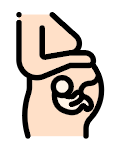 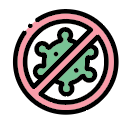 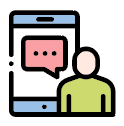 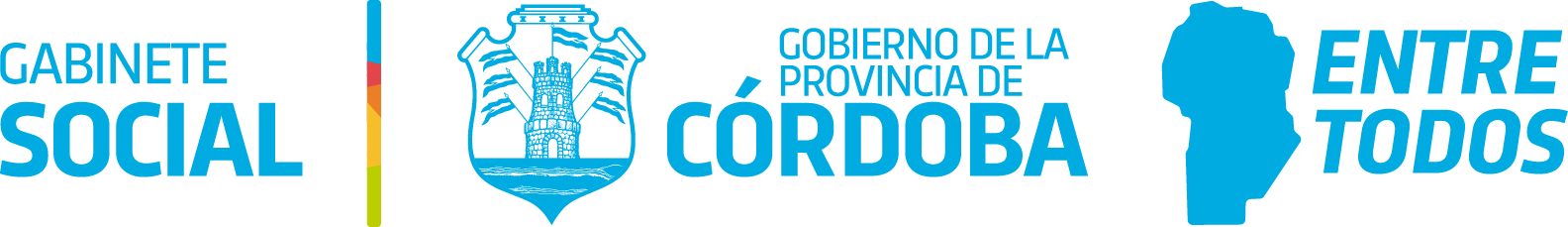 5
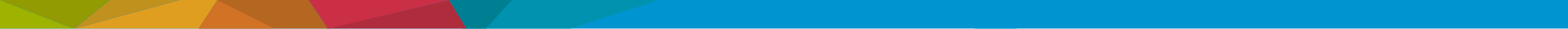 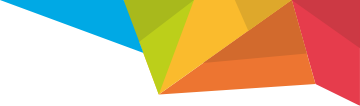 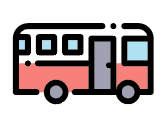 Boleto de transporte gratuito para asistir al/los controles.


Leche entera fortificada para embarazada y puérpera.


Ajuar para el parto y nacimiento. Incluye kit covid


Gestión para AxE - AUH.


Articulación con la Terminalidad Educativa.
Beneficios para la mujer embarazada
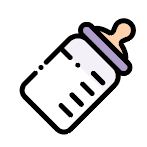 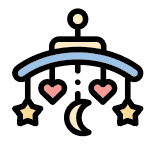 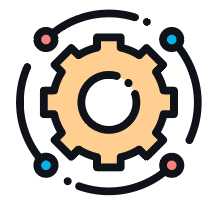 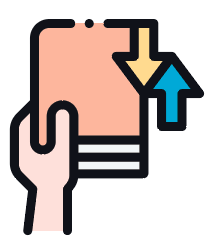 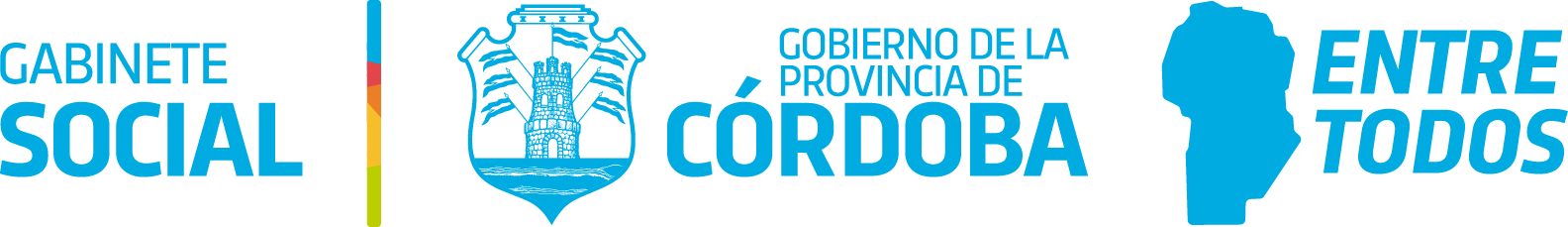 6
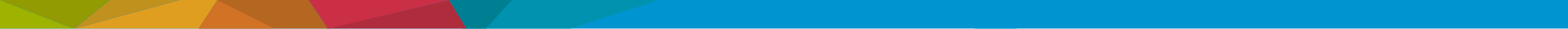 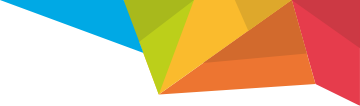 Programa de Protección de la Embarazada y su bebé
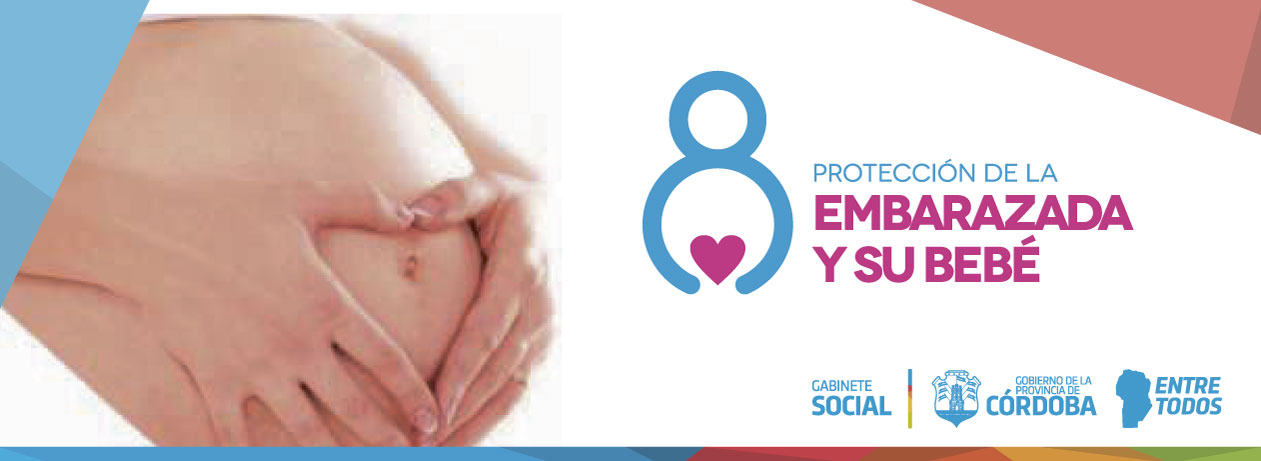 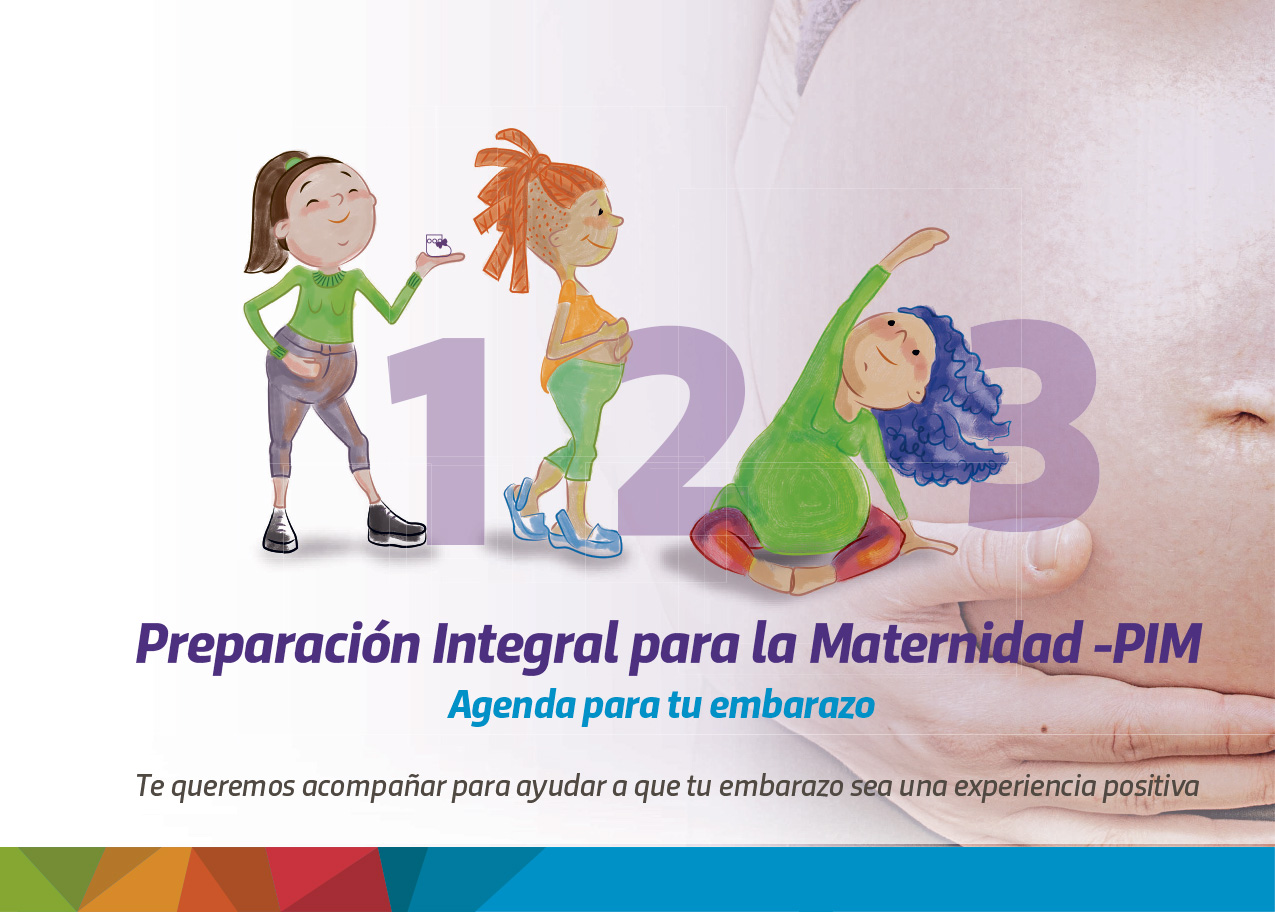 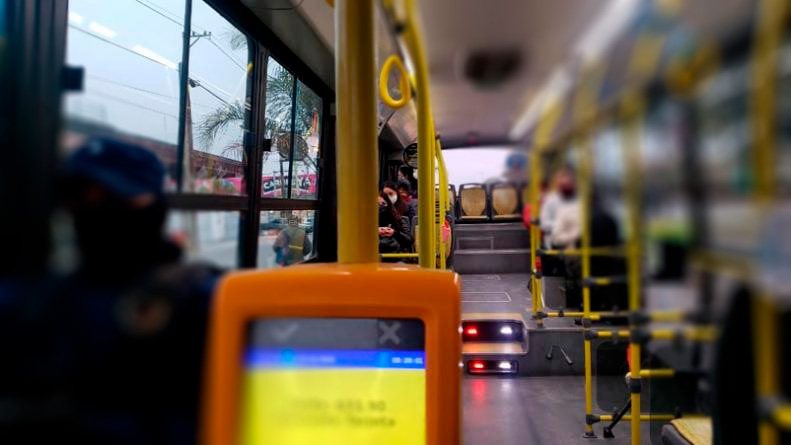 Chequera para Controles Médicos
Agenda de la Embarazada
Boleto de Protección de la Embarazada
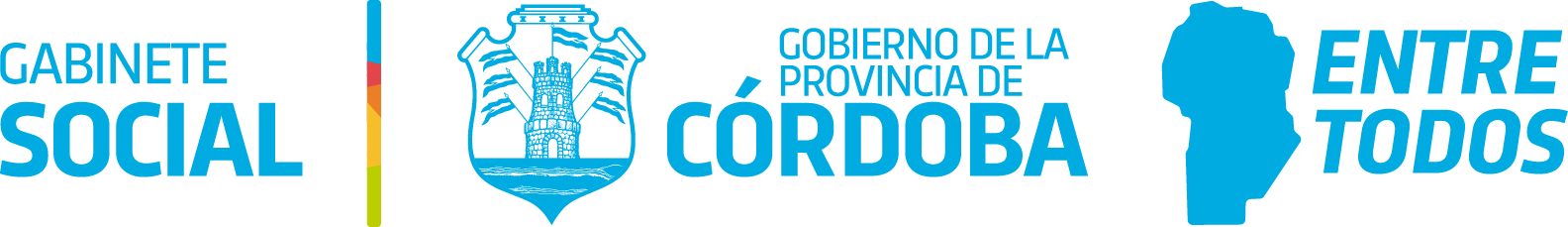 7
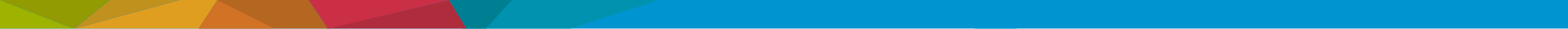 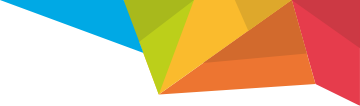 8 controles médicos.
Laboratorio. Incluye serología.
Ecografías.
Controles ginecológicos.
Controles odontológicos.
Vacunación antigripal y Triple Acelular.
Hisopado para detección de estreptococo.
Hierro y Acido fólico.
Vigilancia epidemiológica covid.
Control del embarazo
- PLAN SUMAR -
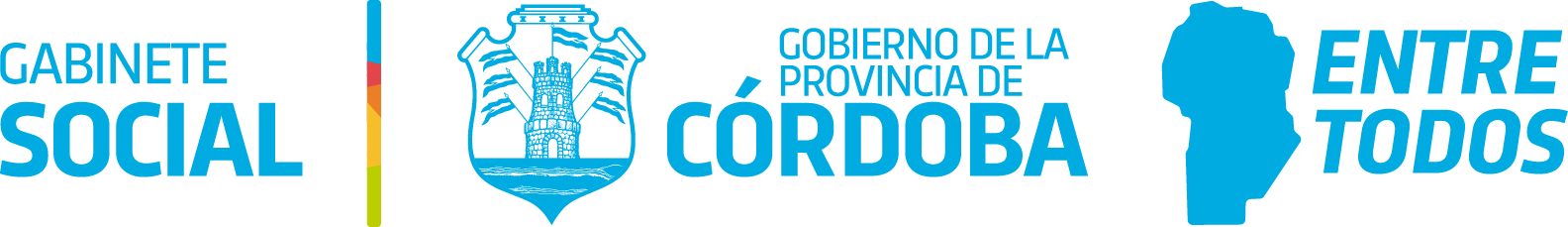 8
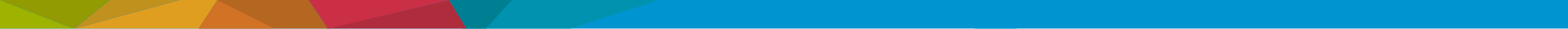 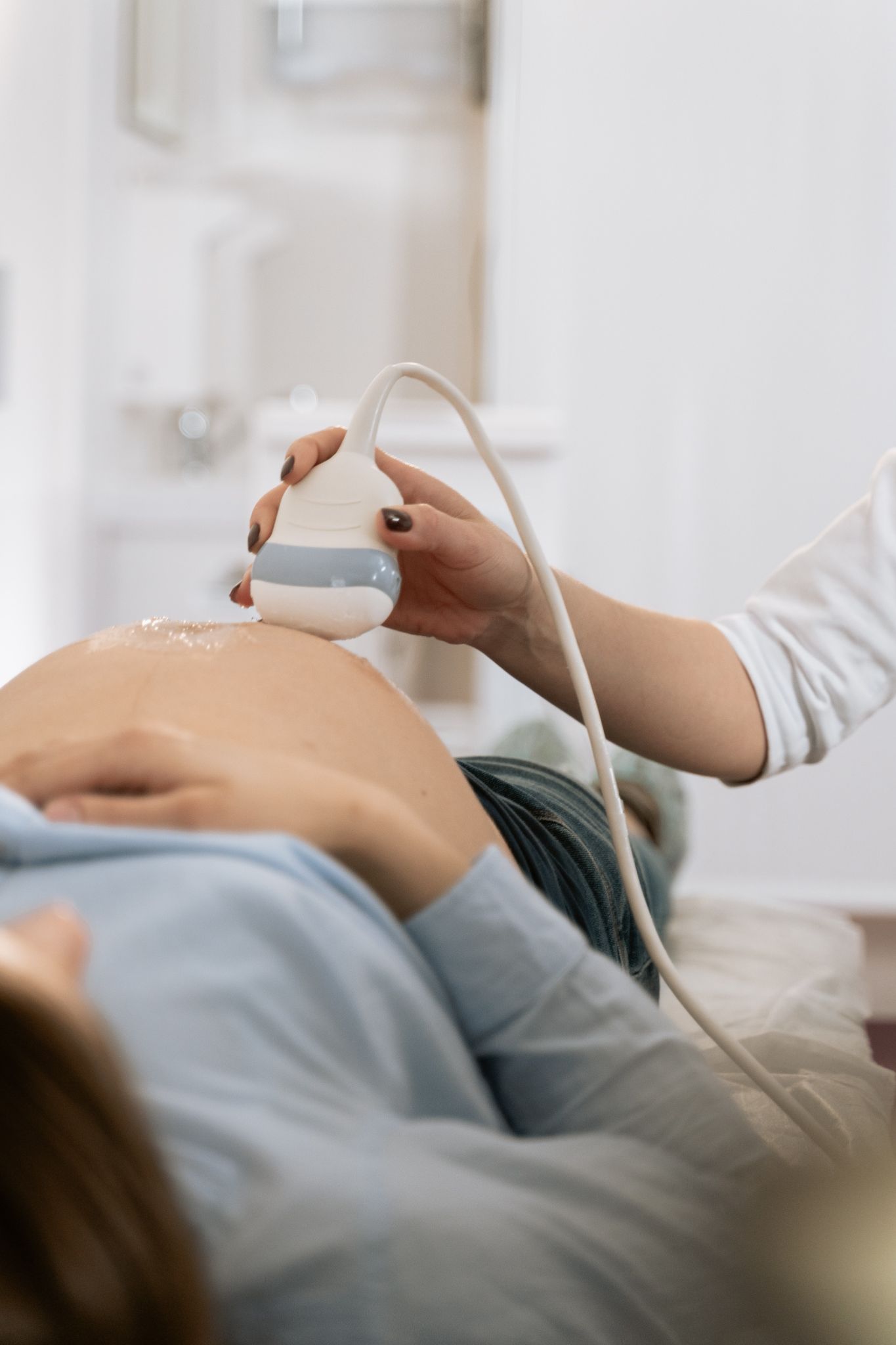 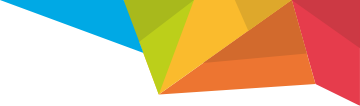 ▪ Controles de salud.

▪ Screennig endócrino metabólico.

▪ Pesquisa auditiva universal.

▪ Vacunación.

▪ Acceso a la AUH.
Atención de la salud del bebé
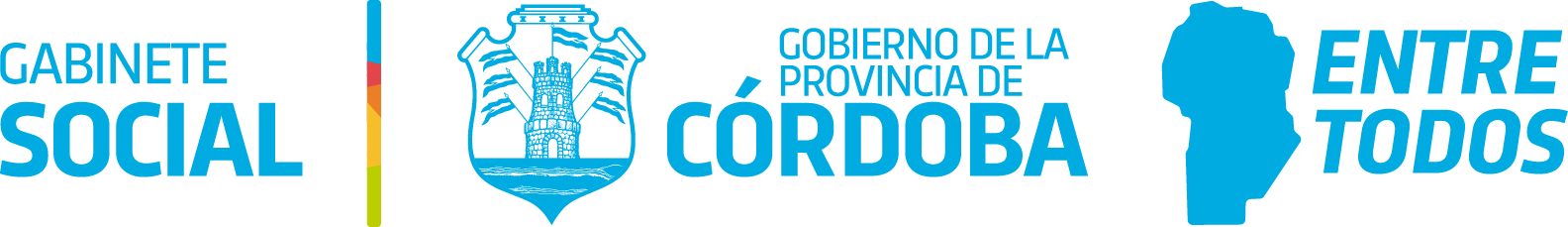 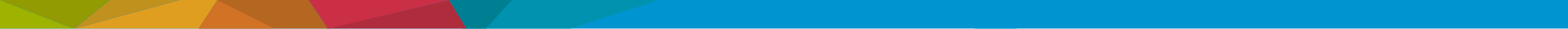 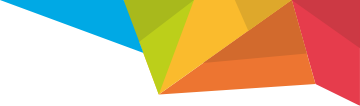 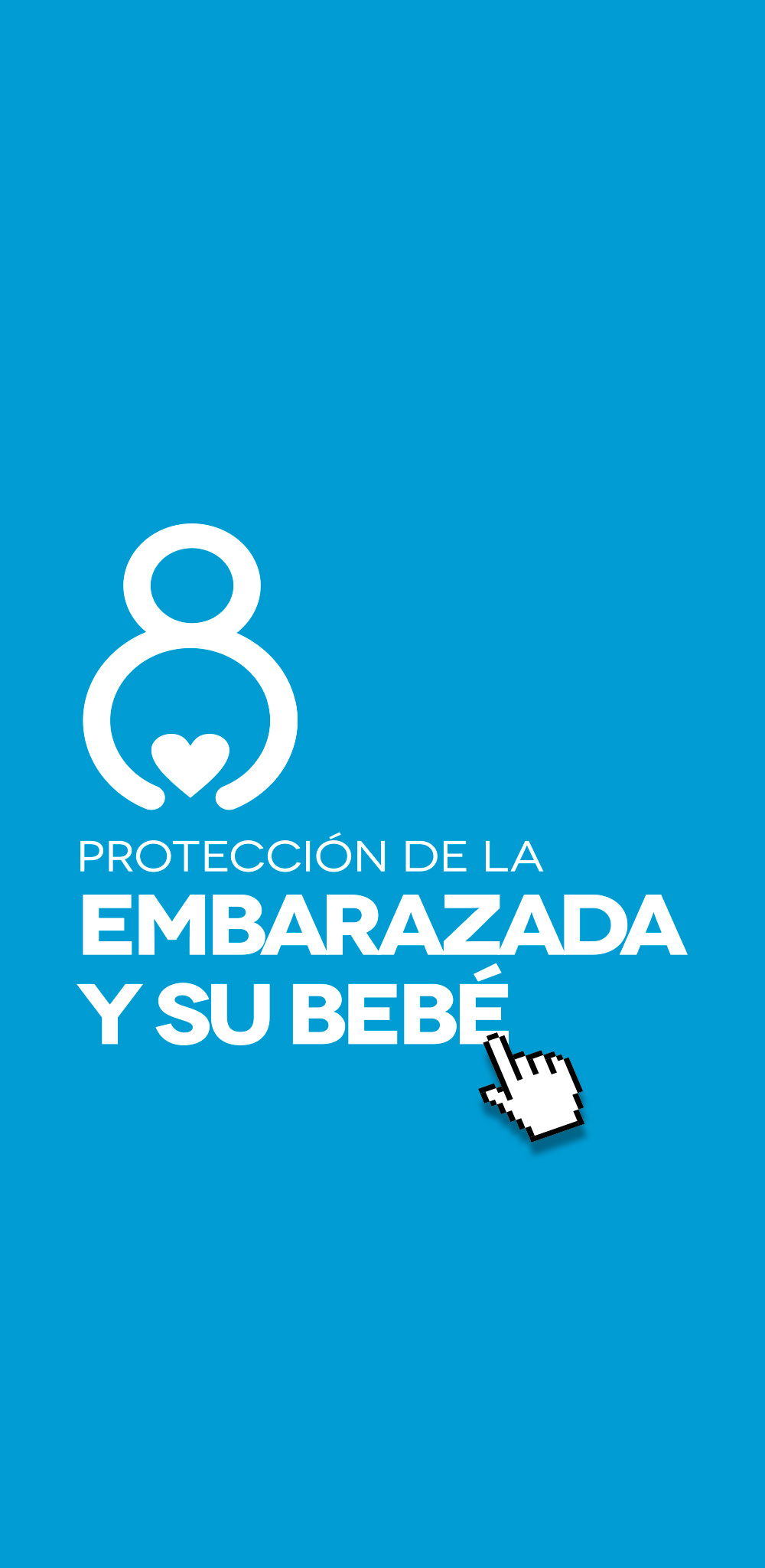 Inscripción al programa
INSCRIPCIÓN EN FORMULARIO ÚNICO DE POSTULANTE (FUP) A TRAVÉS DE:


 CIUDADANO DIGITAL NIVEL 1 (CIDI 1)

 MESAS DE ENTRADA DE TODOS LOS MINISTERIOS PROVINCIALES

CPC DE LA CIUDAD DE CÓRDOBA

 CENTROS DE SALUD DE MUNICIPIOS Y COMUNAS

PUNTO MUJER

SALAS CUNA

ONG s.
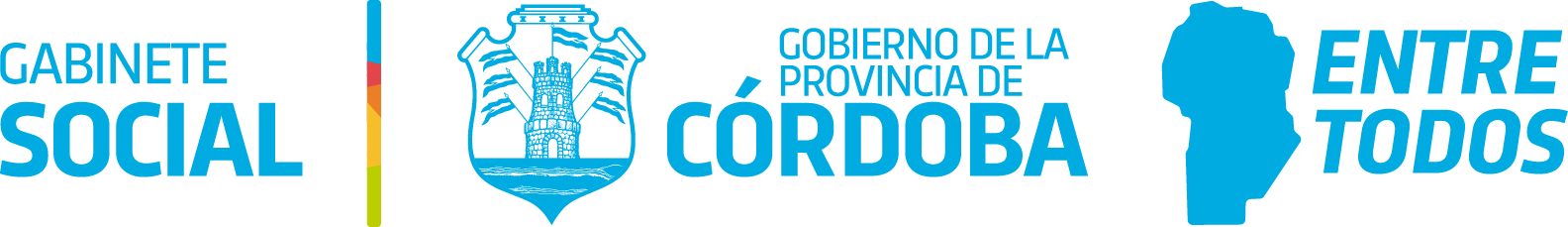 10
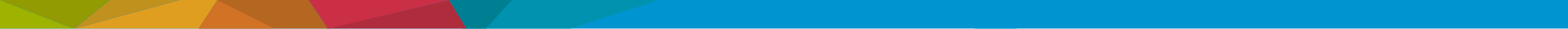 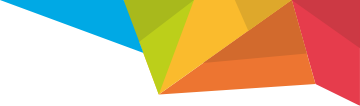 Formulario Único de Postulante
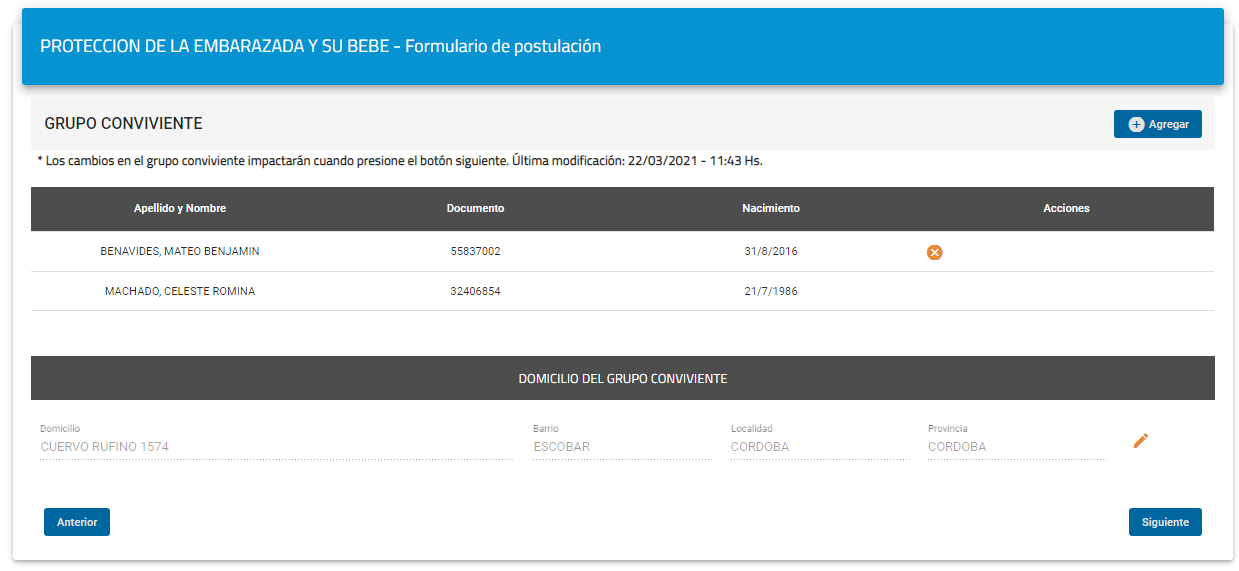 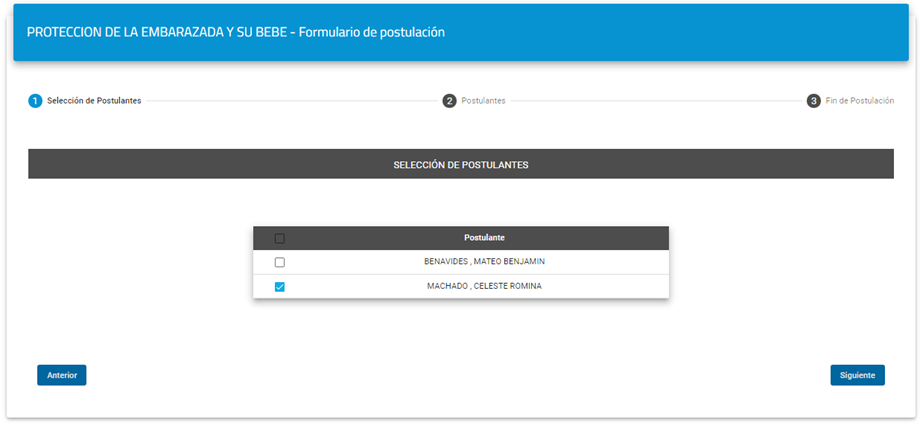 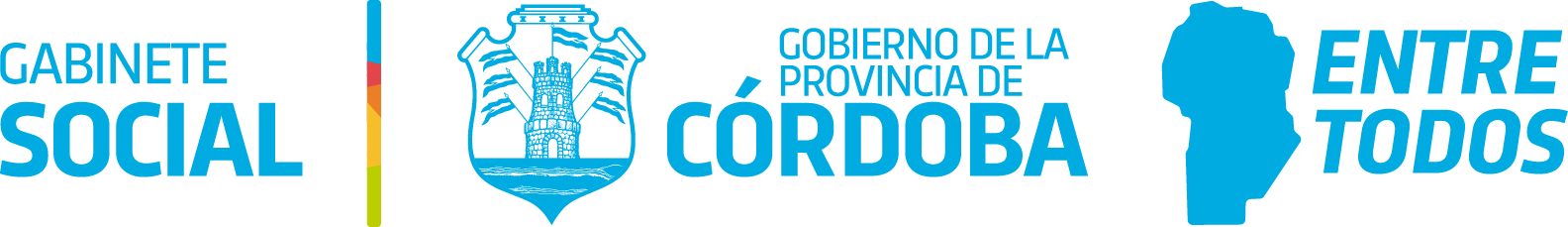 11
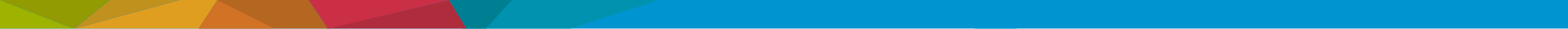 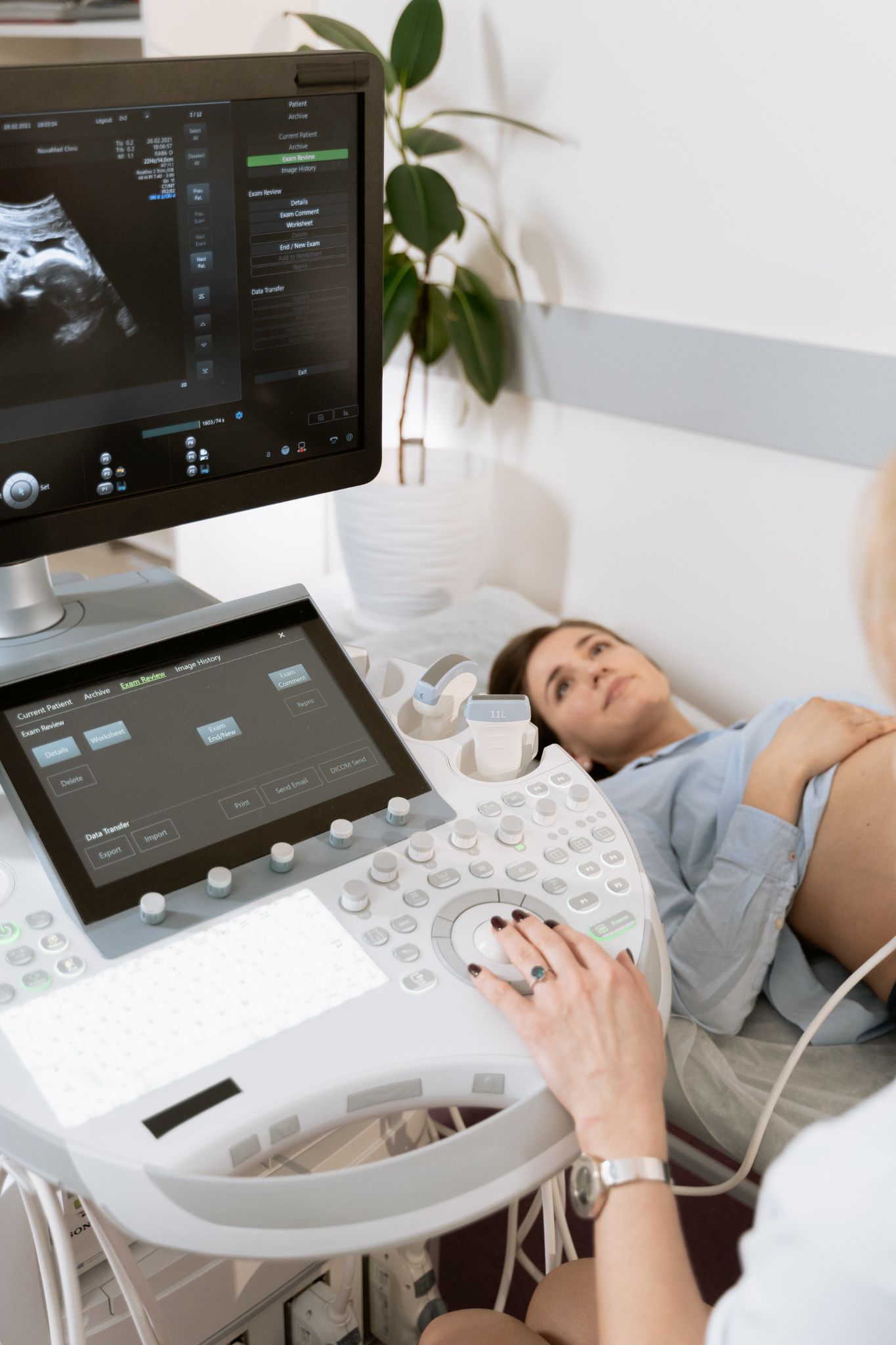 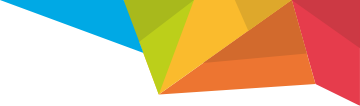 Seguimiento de salud integral
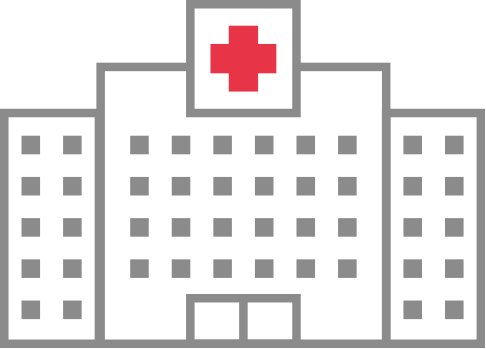 CONTROL DE SALUD EN LA RED ASISTENCIAL PROVINCIAL Y MUNICIPAL
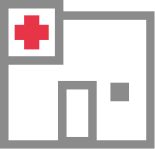 MÁS DE 30 HOSPITALES CON SERVICIO DE MATERNIDAD
MÁS DE 700 CENTROS DE SALUD
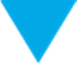 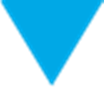 Embarazos de bajo riesgo
Control de salud de niños y niñas
Embarazos de  alto riesgo
Atención del parto
a
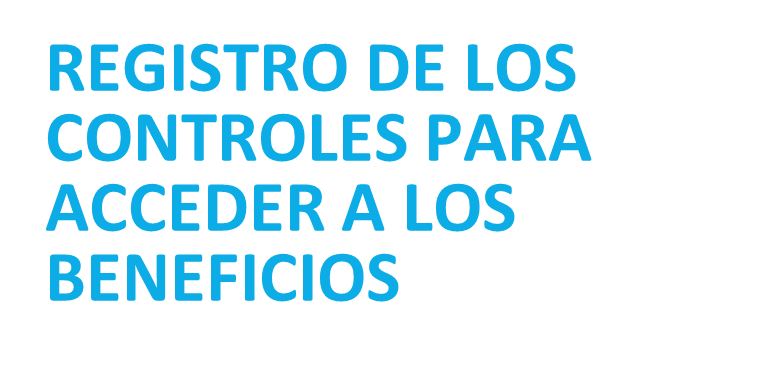 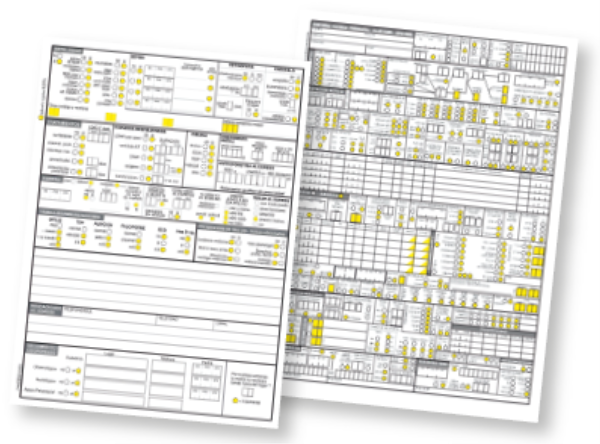 CARNET PERINATAL
AGENDA PARA LA EMBARAZADA
LIBRETA DE SALUD DEL NIÑO/A
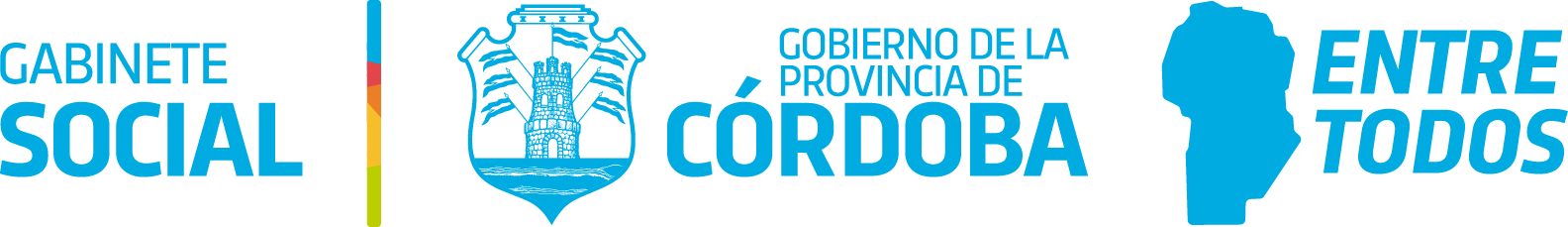 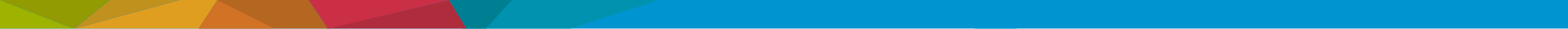 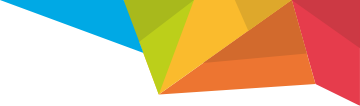 Coordinación
		Gabinete Social

Autoridad de Aplicación
		Ministerio de Desarrollo Social
Actores intervinientes
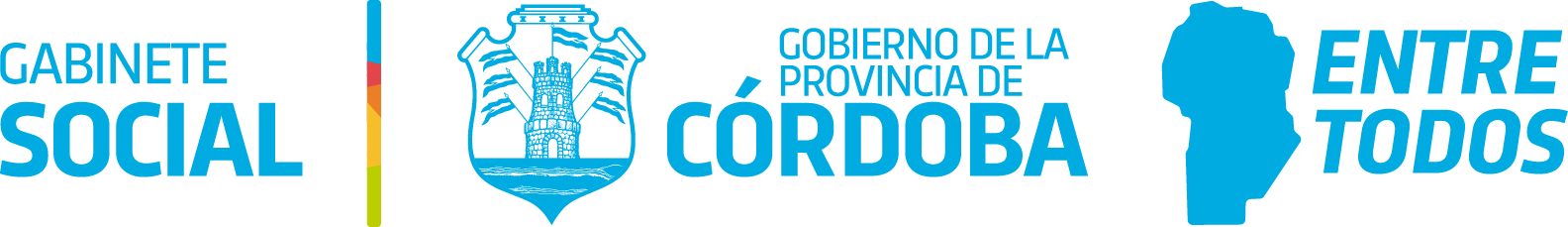 13
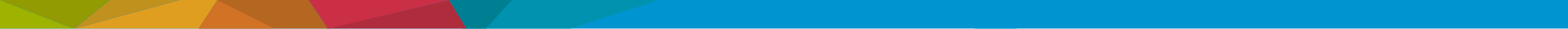 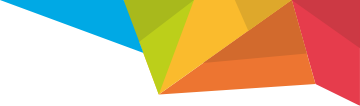 Datos útiles
Mapa interactivo de Efectores de Salud provinciales y municipales
https://gn-idecor.mapascordoba.gob.ar/maps/301/view
https://empleoyfamilia.cba.gov.ar/mapa-de-salas-cuna/
Mapa interactivo de Salas Cuna
https://www.google.com/maps/d/u/0/edit?mid=1q_igIHYh4HOl85qjpJ2JQ59ocah8f4AU&ll=-20.98461279220878%2C-67.81158519999997&z=3
Mapa interactivo de Punto Mujer
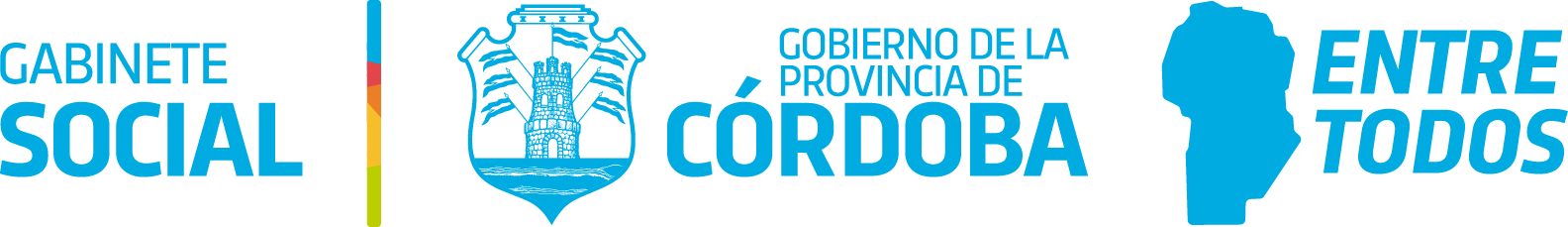 14
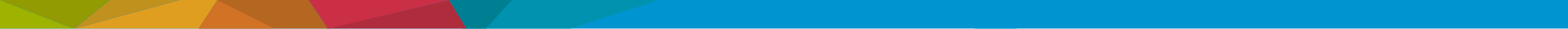 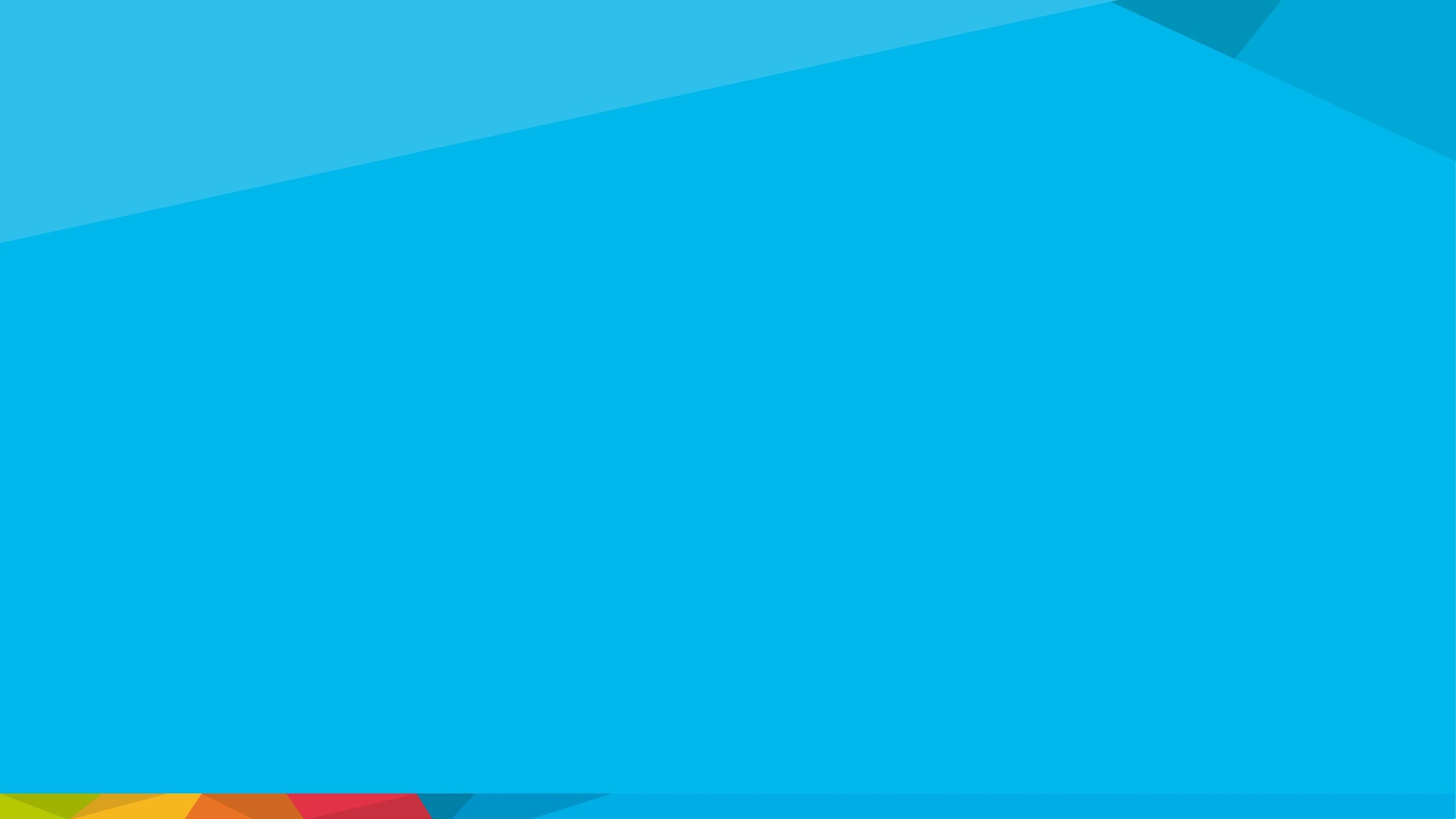 MUCHAS GRACIAS
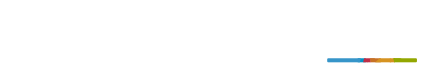